«Использование нетрадиционных техник рисования в процессе адаптации детей раннего возраста к ДОУ»
Степочкина О.И.,
воспитатель 1КК МБДОУ
Полохина Н.С.,
воспитатель 
«Детский сад №48 комбинированного вида»
Цель :
выявление возможностей влияния изобразительной деятельности на процесс успешной адаптации детей младшего дошкольного возраста к условиям ДОУ.
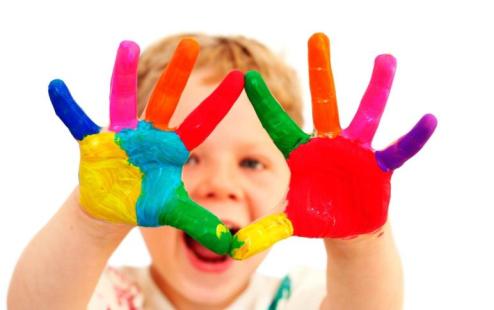 Задачи :
Познакомить с нетрадиционной изобразительной техникой.
Развивать цветовосприятие, чувство ритма и композиции, наблюдательность, внимание, мышление, мелкую моторику, речь.
Способствовать эстетическому восприятию мира.
Вызвать у детей эмоциональный отклик на новый способ рисования.
Актуальность :
Изобразительная деятельность в раннем возрасте носит эмоциональный, творческий характер. 
В период адаптации основная цель продуктивных видов деятельности – эмоциональное общение, налаживание контакта между ребенком и взрослым. 
В процессе изобразительной деятельности сочетается умственная и физическая активность. 
Изобразительная деятельность способствует снятию эмоционального напряжения в период адаптации детей к условиям детского сада, а это – необходимое условие полноценного развития ребенка.
Изобразительное творчество детям доставляет большое удовольствие и приносит много радости. 
Занимаясь рисованием, малыш отвлекается от своих переживаний, связанных с отсутствием мамы. Он берет в руки маркеры, краски, кисти, бумагу, и начинается процесс творчества. С его помощью дошкольник может преодолеть свой страх перед незнакомым местом, людьми, вследствие чего процесс адаптации пройдет легче.
Основные техники нетрадиционного рисования
1.  Рисование пальчиками - самый простой способ получения изображения.
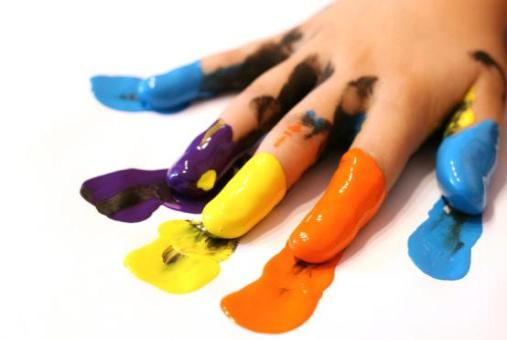 Пальчиковые краски привлекают малышей яркостью и красочностью; кроме того, в раннем возрасте дети лучше чувствуют и познают предметы руками. Пальчиковые краски обеспечивают большую свободу и разнообразие действий, чем действия с кистью.

Рисование яркими красками не просто доставляет удовольствие – одновременно дети учатся различать цвета, у них развивается мелкая моторика рук, что, как известно, очень важно для формирования речи.
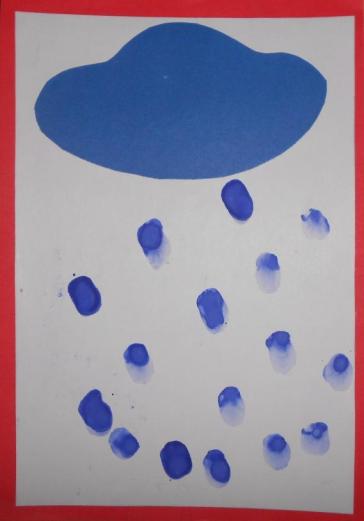 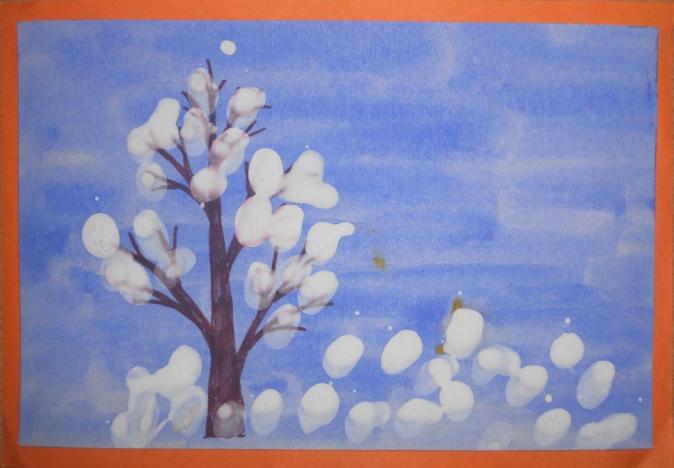 2. Рисование ладошкой - детям очень нравится этот способ рисования.
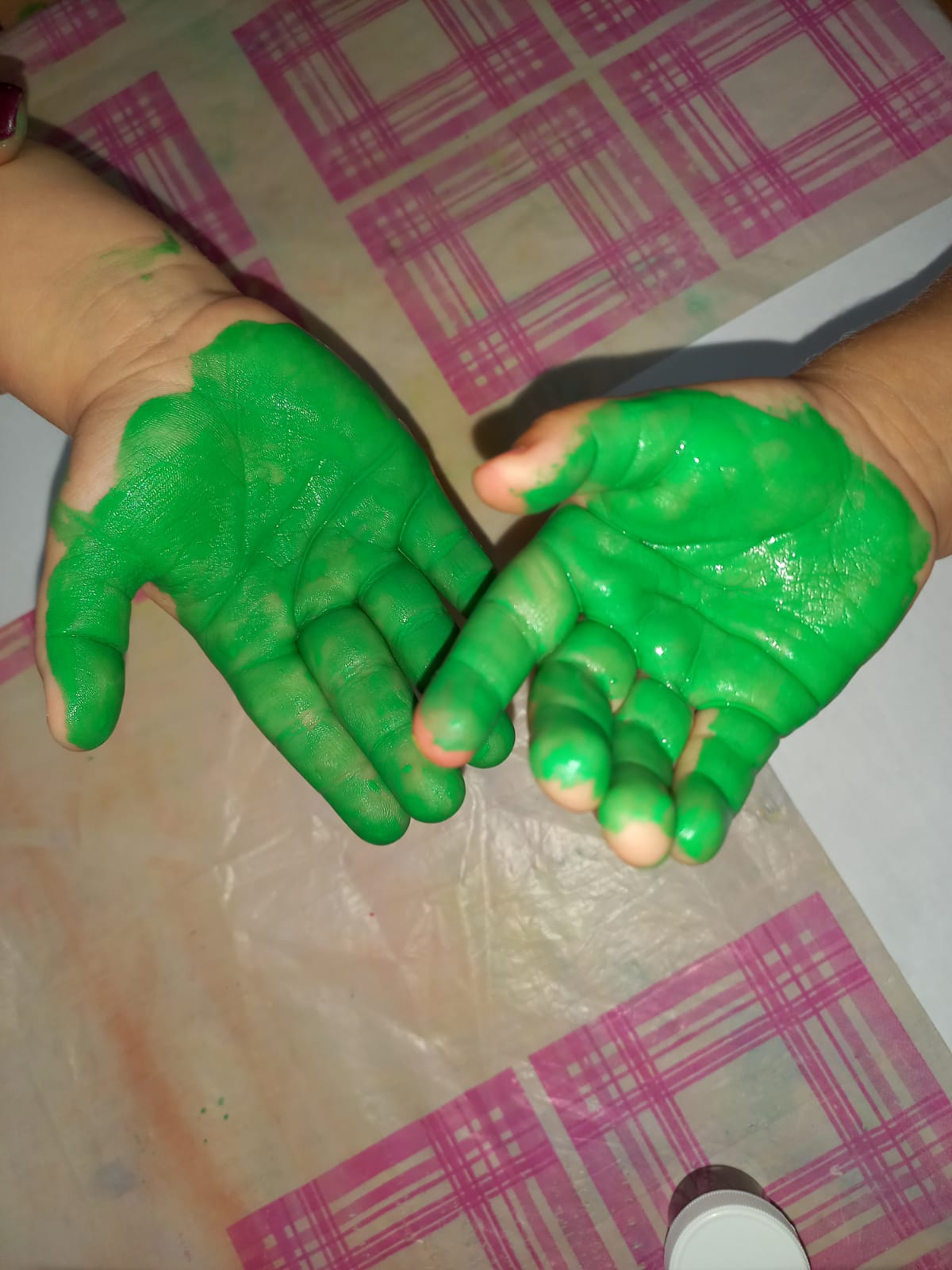 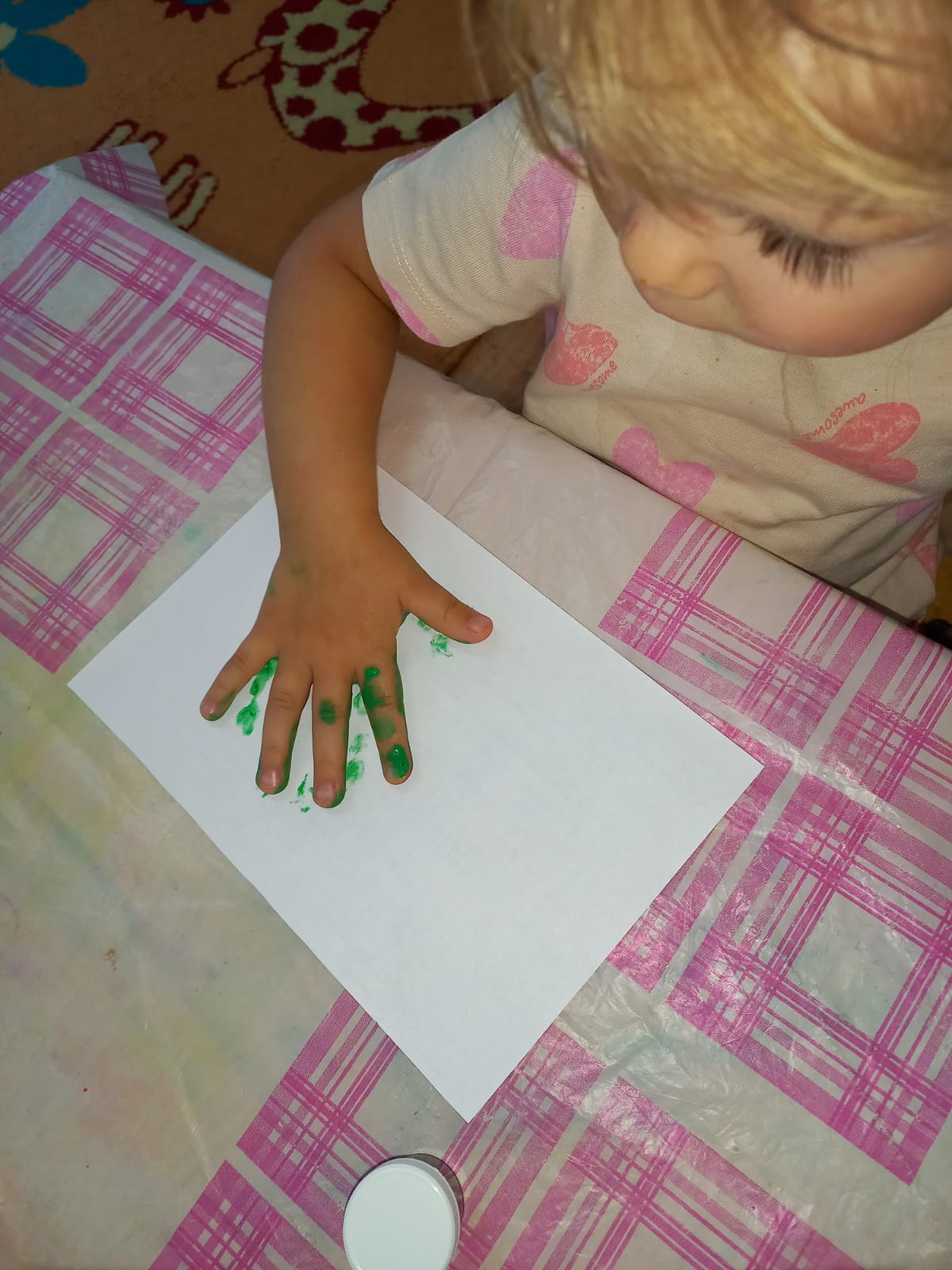 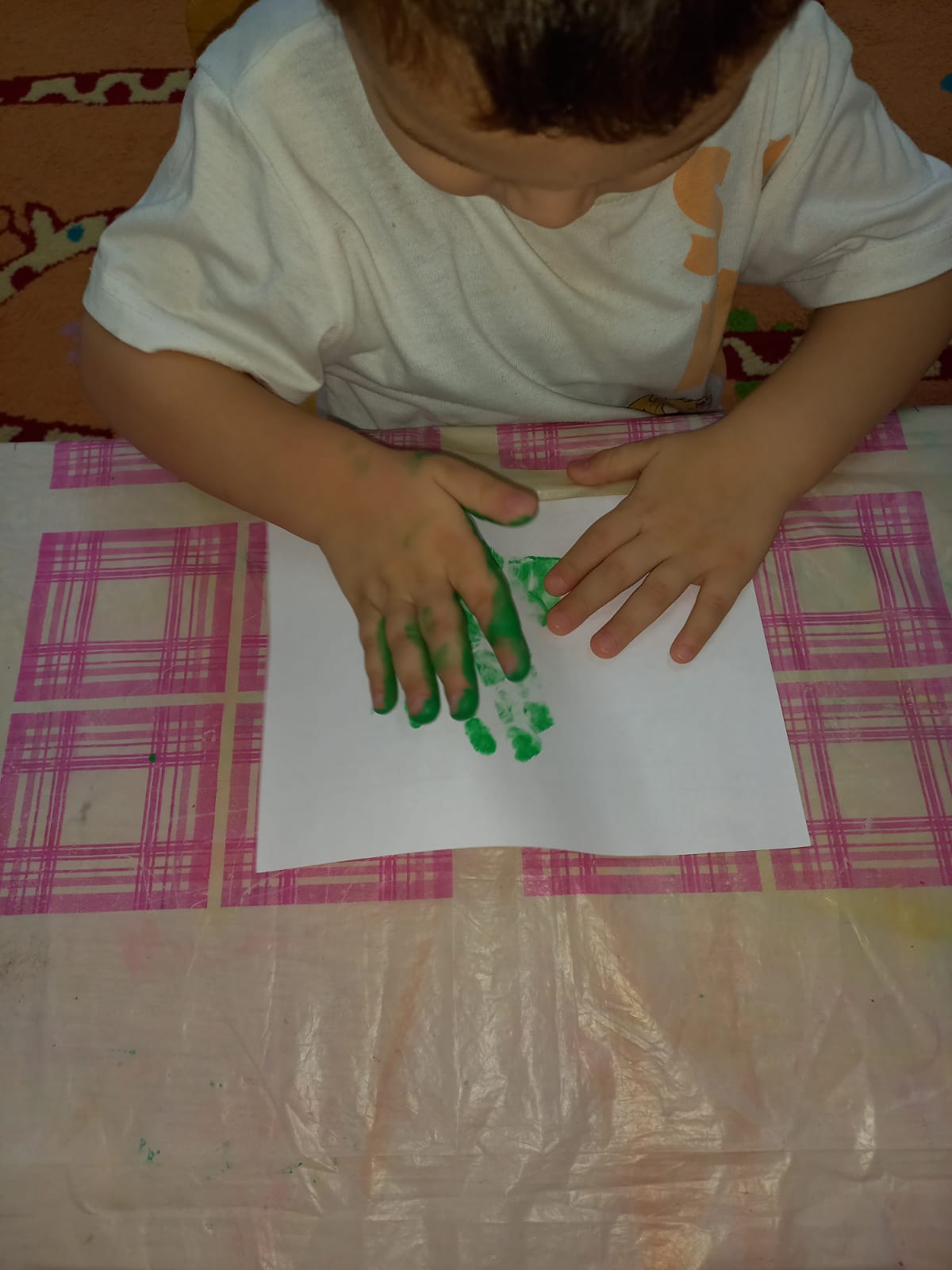 3. Рисование пробками - эта техника позволяет многократно изображать один и тот же предмет.
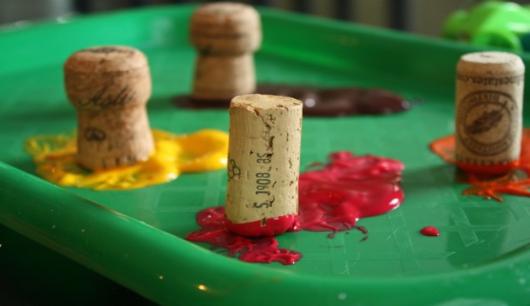 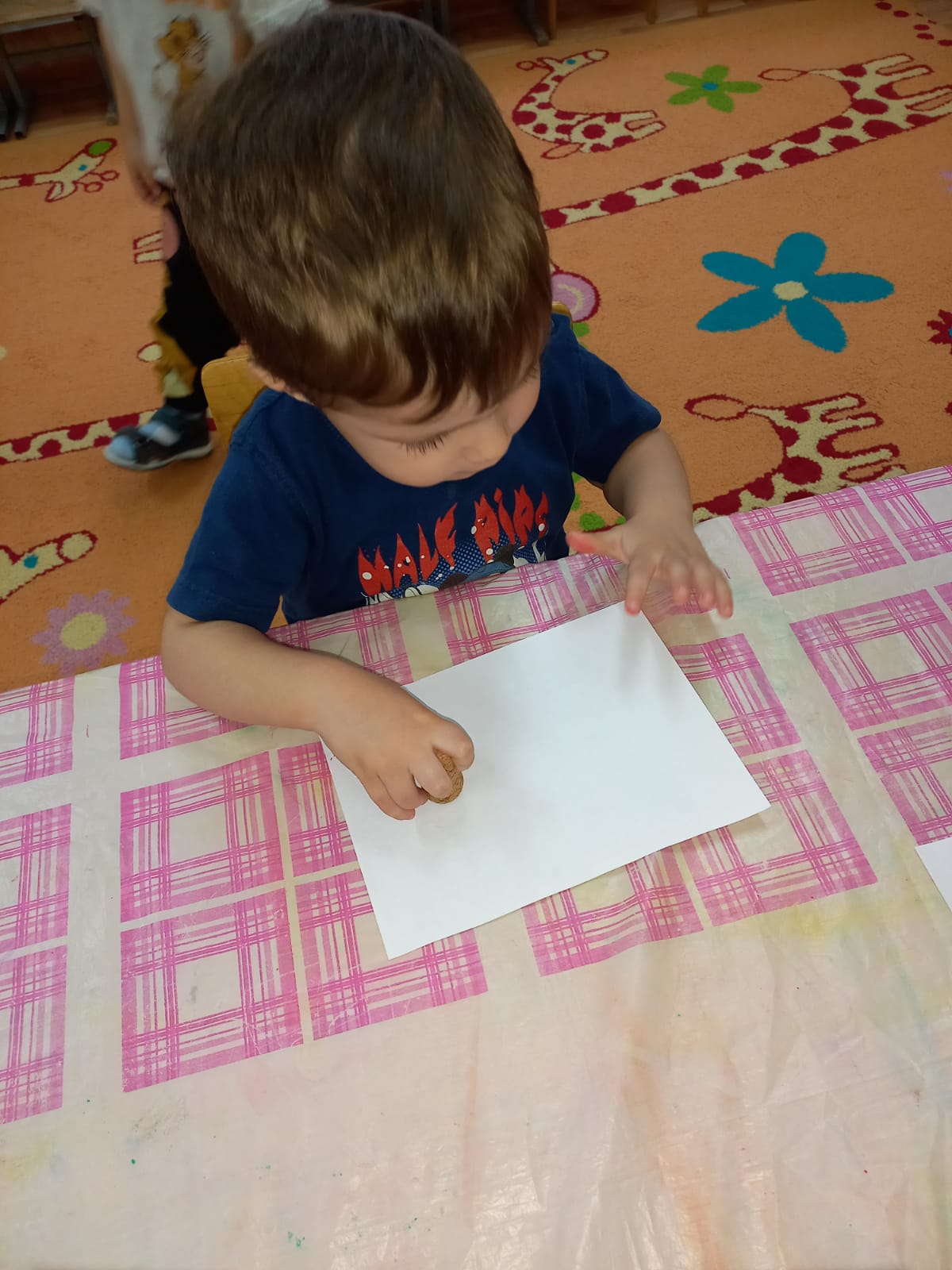 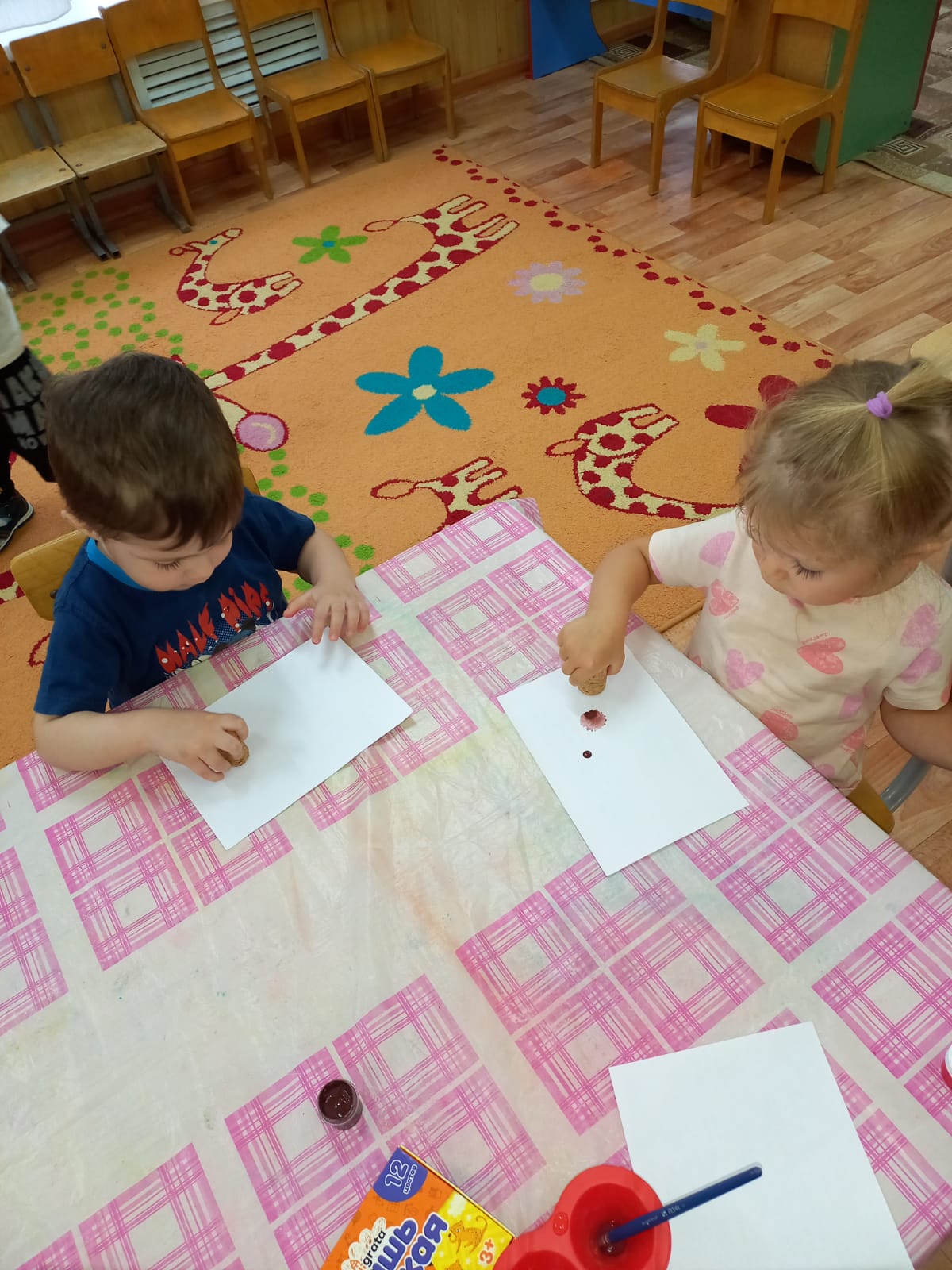 4. Рисование тычком жесткой полусухой кистью.
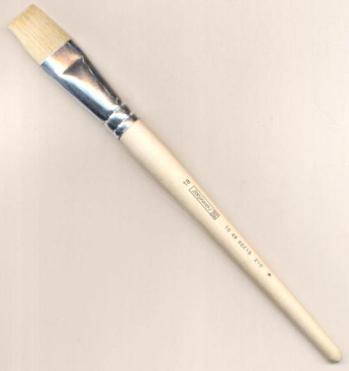 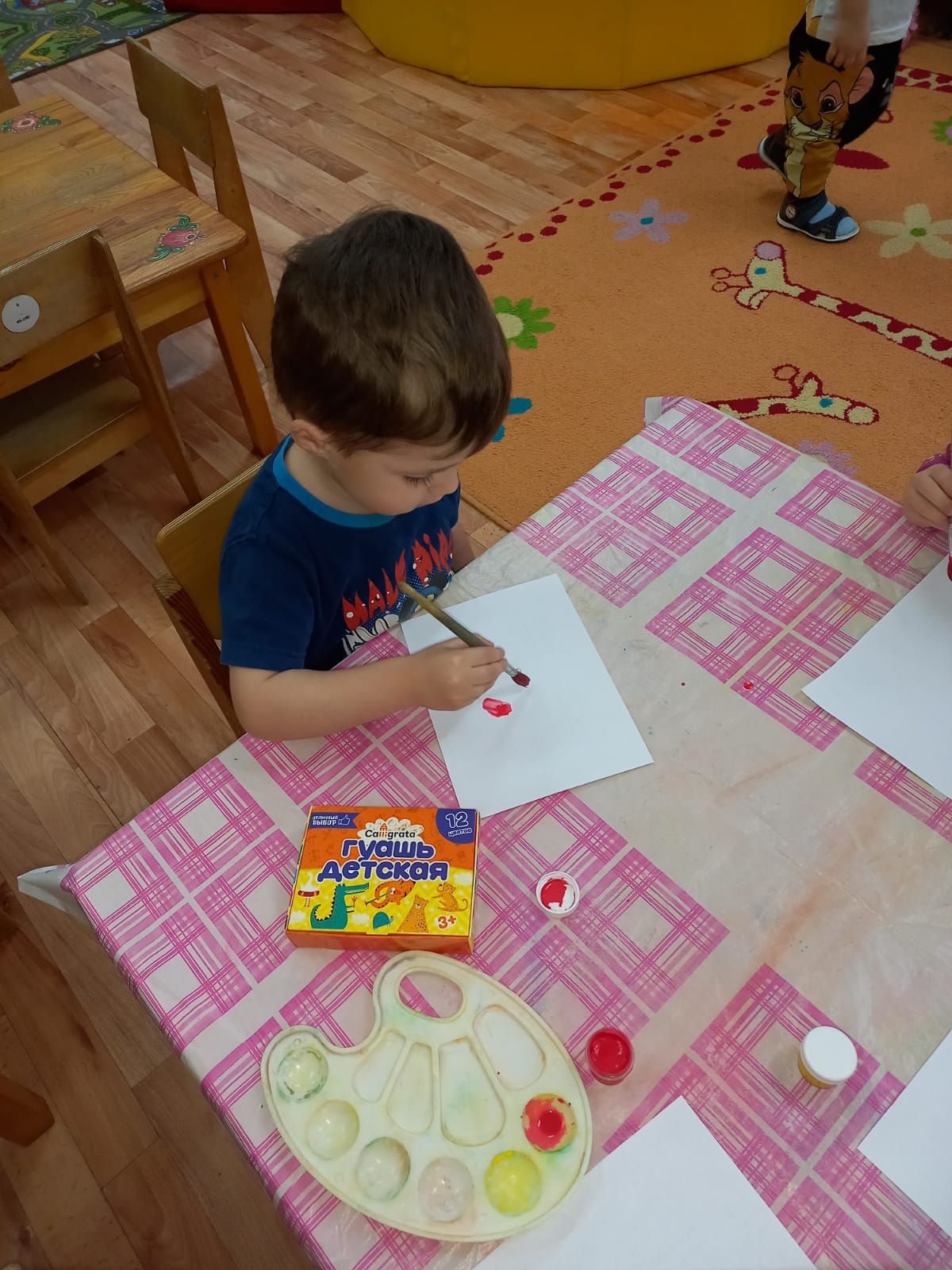 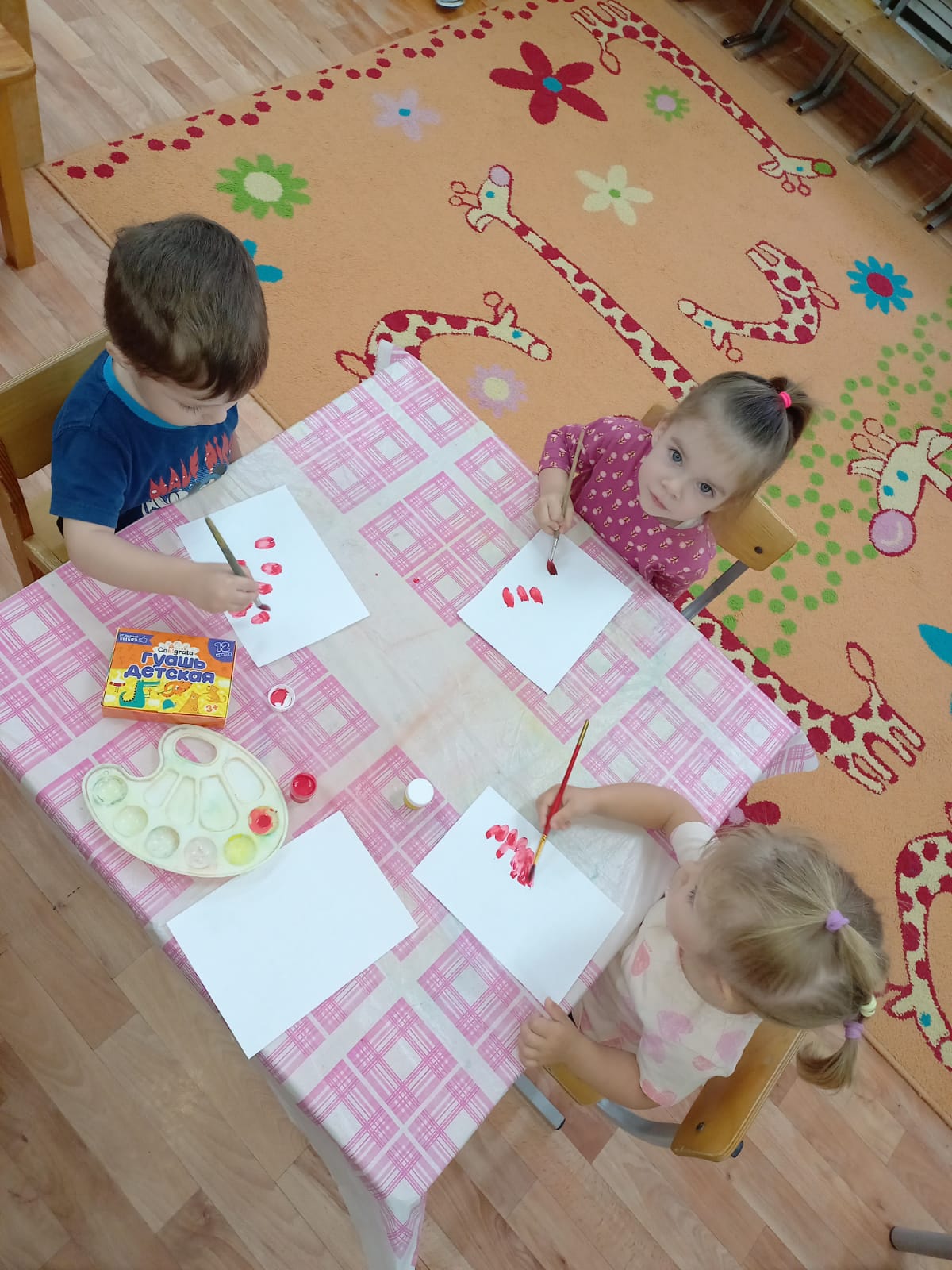 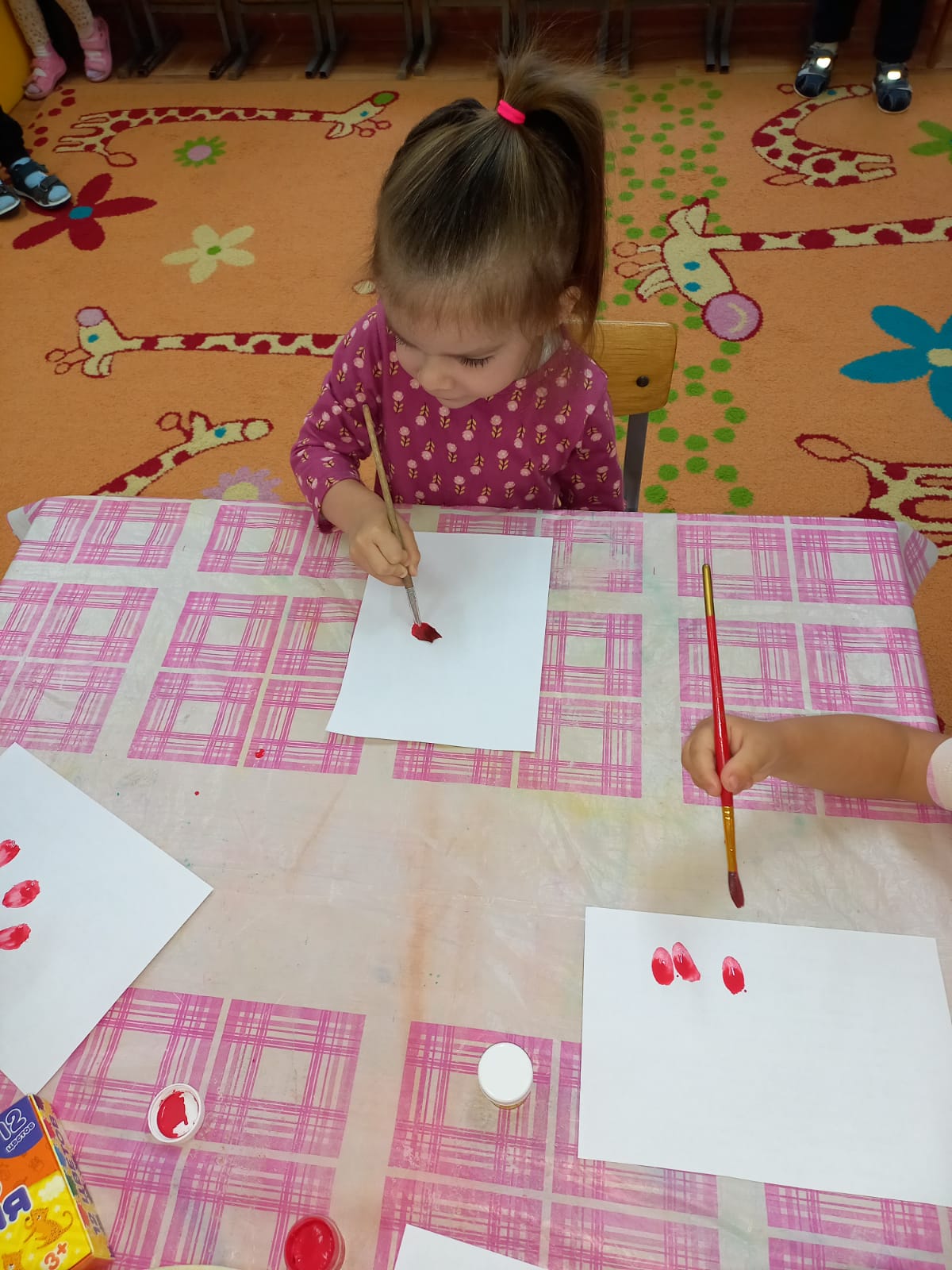 5. Рисование ватными палочками.
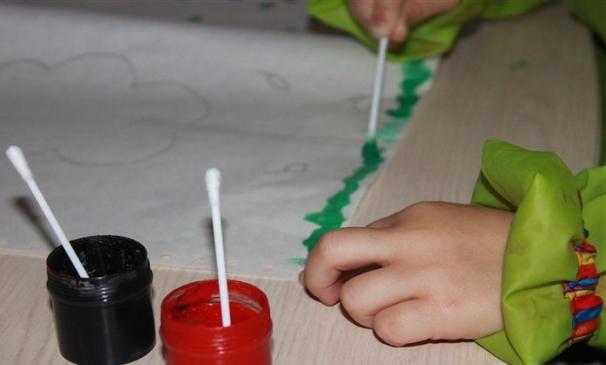 6. Рисование поролоном.
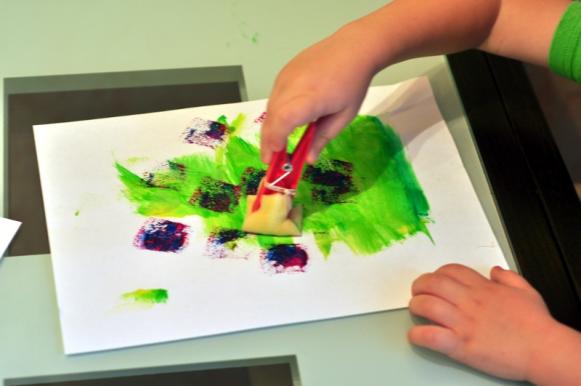 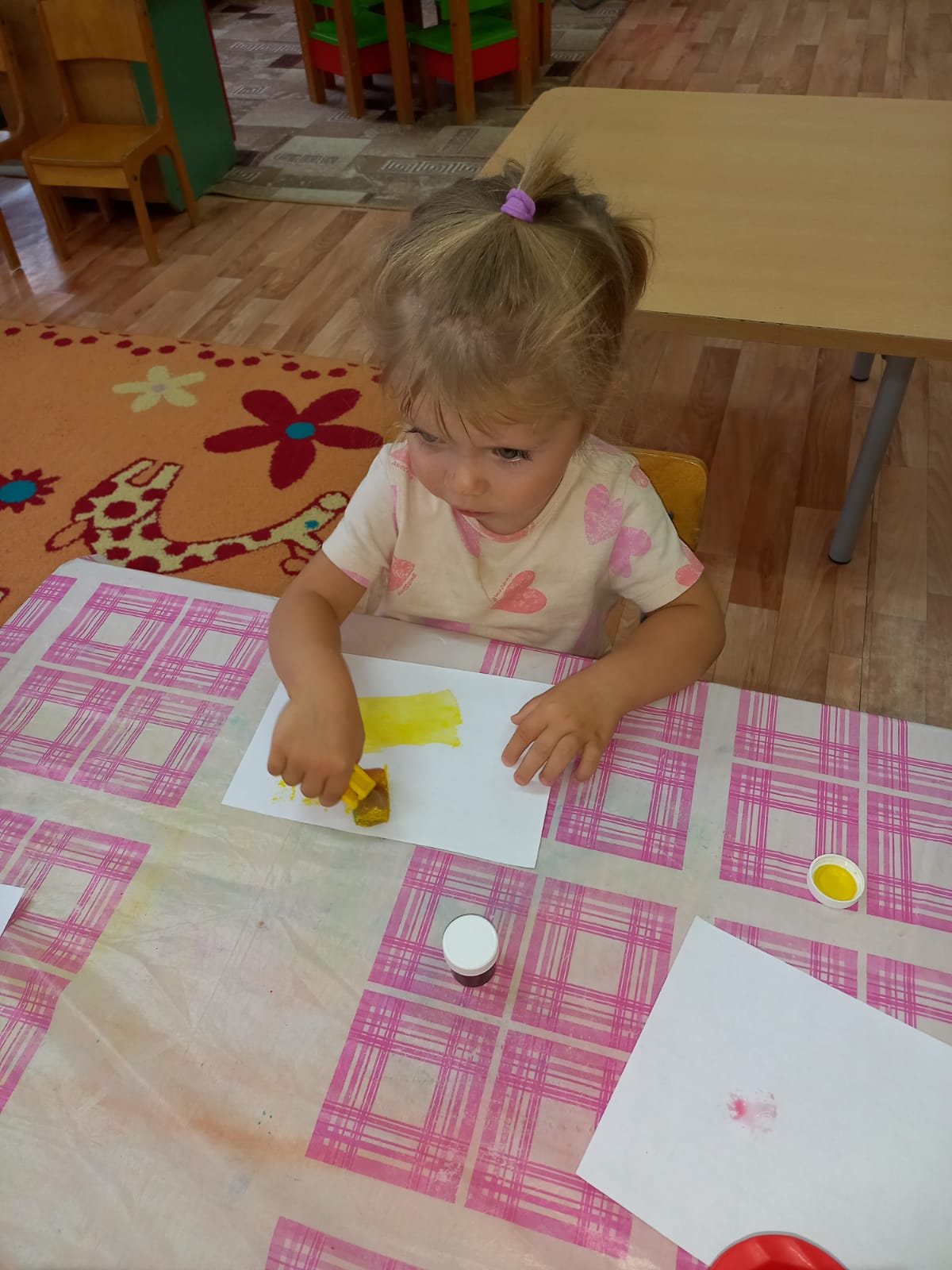 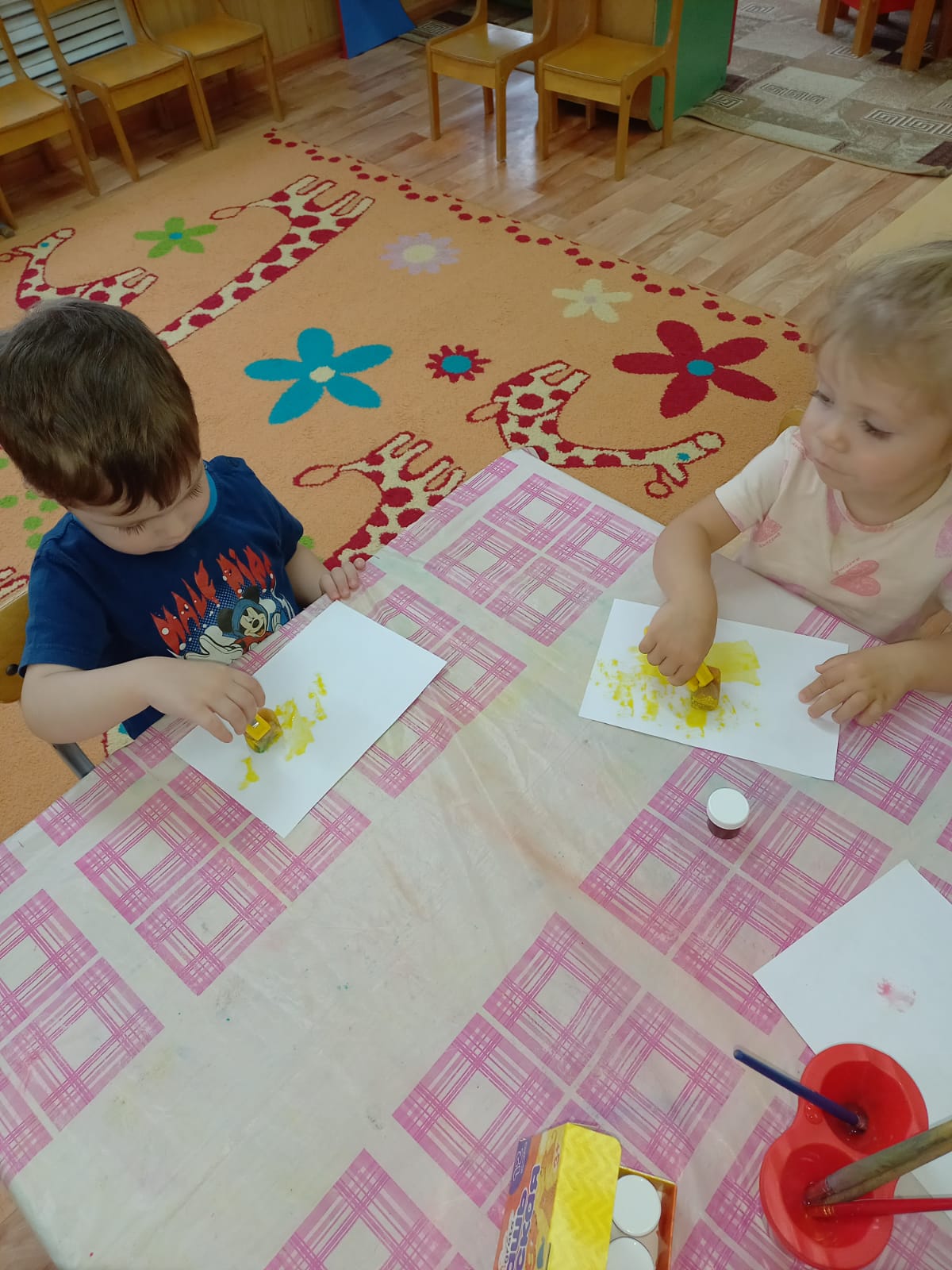 7. Рисование мятой бумагой.
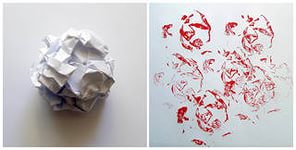 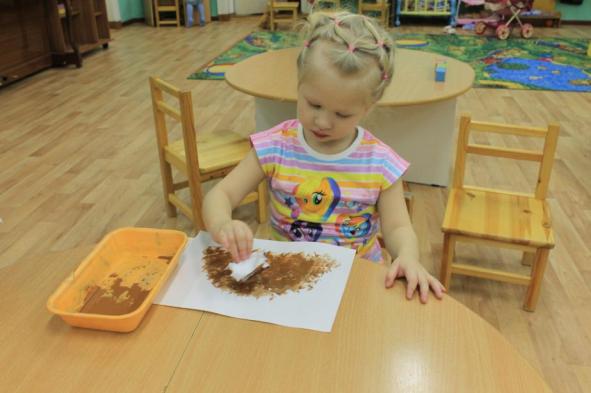 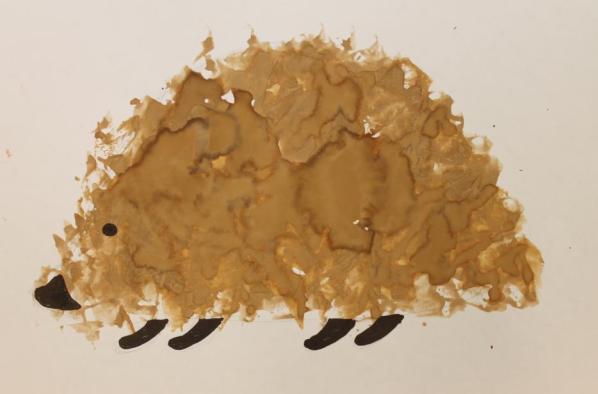 Самостоятельная художественная деятельность детей
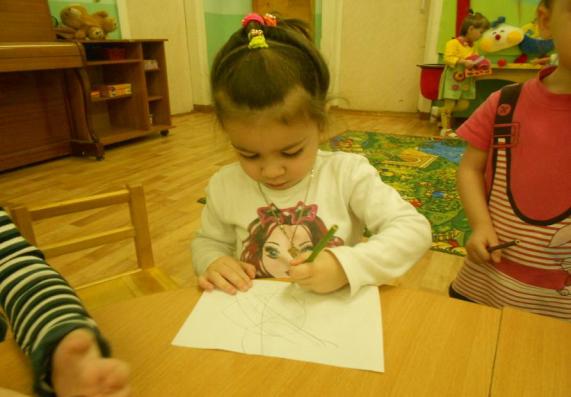 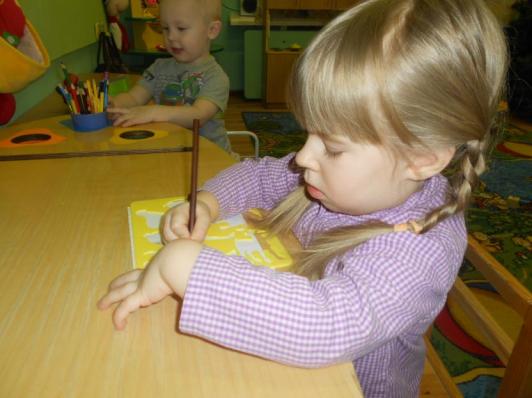 Вывод
Изобразительная деятельность ребенка, а именно нетрадиционные способы рисования, составляет преимущественный  вид детского творчества, который способствует снятию тревожности, агрессии, интенсивного развития эмоционального мира и общения. Она позволяет справиться со многими психологическими проблемами. В том числе и со стрессами. Поскольку ребенок младшего возраста ограничен в способах избавления от стресса, связанного в период адаптации, на помощь ему может прийти только игра и рисование.
СПАСИБО ЗА ВНИМАНИЕ!!!